3 octobre 2024
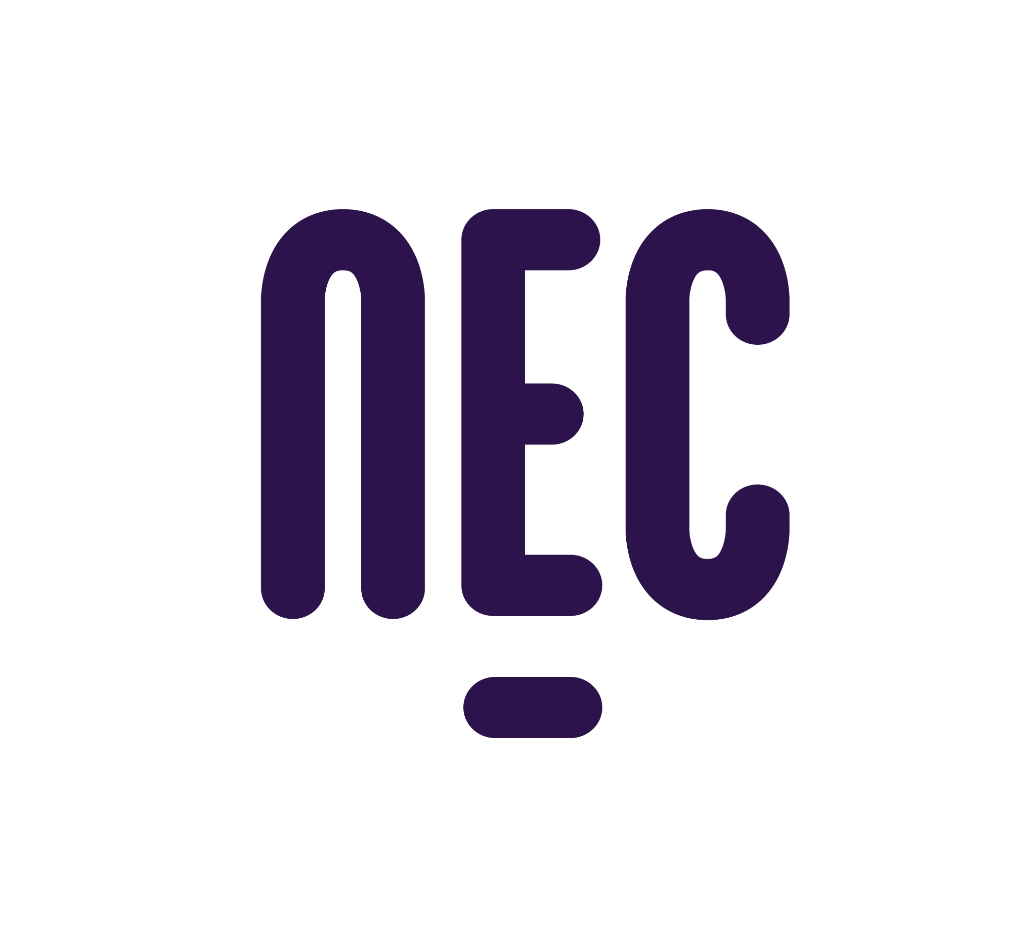 INTRODUCTION
DISCOURS ACCUEIL
Metz 2024
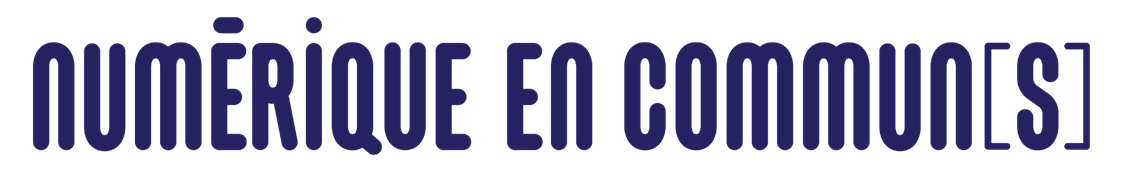 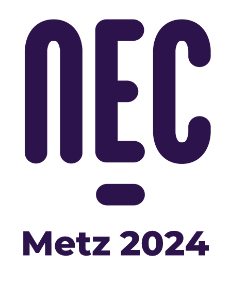 INTRODUCTION

Jacqueline SCHNEIDER, Adjointe au Maire de Metz, chargée de l’inclusion numérique, de l’emploi et l’insertion professionnelle

Stéphanie CHANGARNIER, Conseillère déléguée à la Ville de Metz, en charge de la politique des séniors et de la ville amie des ainés

Léa GISLAIS, Co-directrice du Programme Société Numérique à l’Agence Nationale de Cohésion des Territoires

Jean-Baptiste MANENTI, Responsable des relations avec les élus et les organisations territoriales au Conseil national du numérique
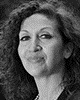 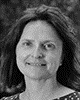 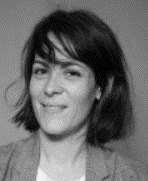 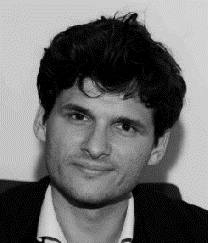 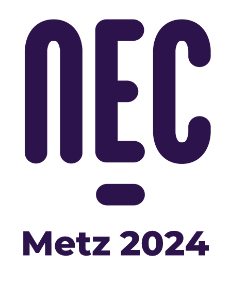 ENJEUX ET CONCEPTS DE L’IA

THIERRY VERMEEREN, Expert e-santé, fondateur
de la communauté « Patient Numérique »

RESUME DE L’INTERVENTION
Bases d’une compréhension correcte des enjeux du digital et de l’IA, 
de la manière dont ces technologies sont conçues et comment elles 
résonnent dans notre société
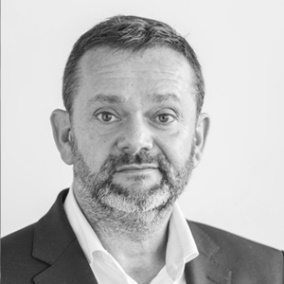 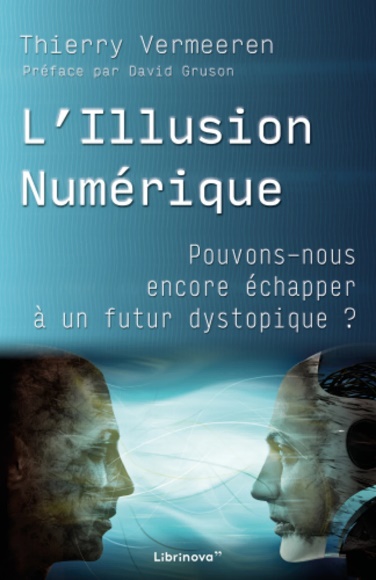 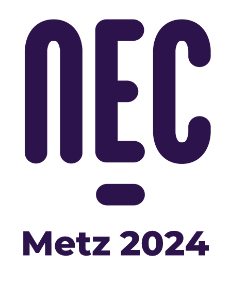 Café IA, 
Animé par Jean-Baptiste MANENTI, Responsable des relations avec les élus et les organisations territoriales au Conseil national du numérique, EXTERIEUR ou salle COCORICO
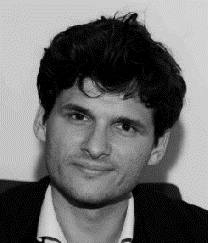 Conférence « Des algorithmes contre les AVC » 
Proposée dans la salle TRANSITION NUMERIQUE  par Erwan KERRIEN, chercheur à l’INRIA (institut National de Recherche en Informatique et Automatique), Université de LORRAINE.
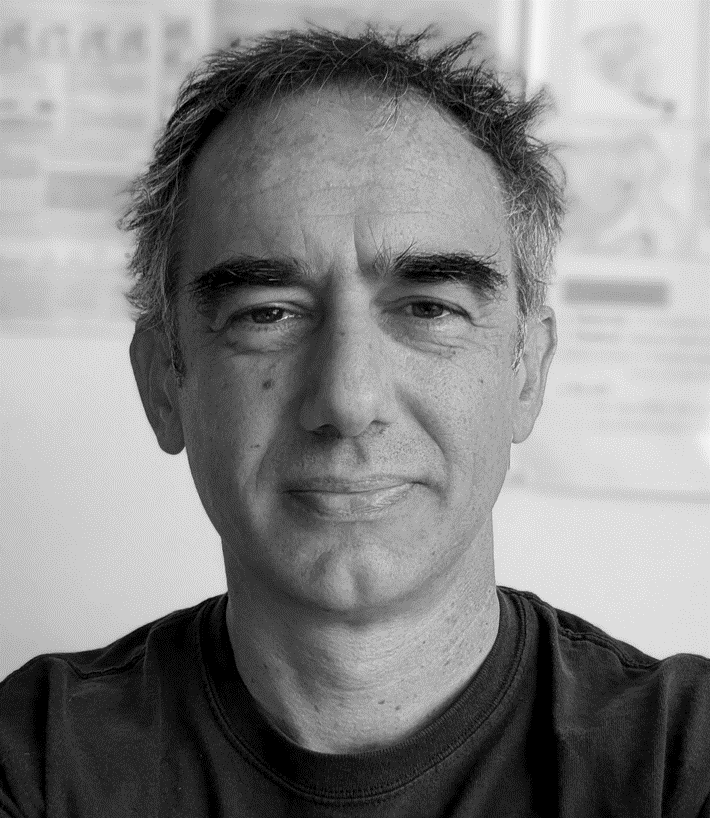 Conférence « Lien grands-parents, petits-enfants à l’ère du numérique »
Dans l’ATRIUM, présentée par Benoit SCHNEIDER, professeur des universités émérite et Paul HAYOTTE, chercheur associé au 2LPN (Laboratoire Lorrain de Psychologie et Neurosciences), l’Université de LORRAINE.
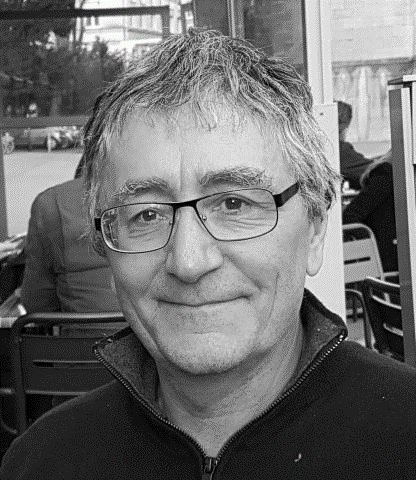 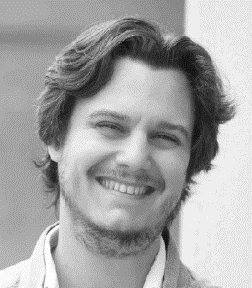 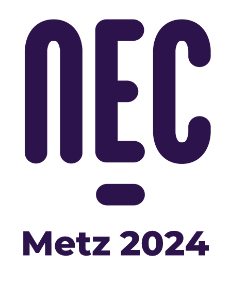 DECRYPTAGE DE L’INFLUENCE DES MEDIAS NUMERIQUES

CELINE SEGUR, Professeure des universités en sciences de l’information et de la communication

RESUME DE L’INTERVENTION:
Les reconfigurations contemporaines des espaces médiatiques en ligne conduisent à de nouvelles offres et de nouveaux usages de l'information. Ceci pose de nouveaux défis éthiques, politiques, économiques, technologiques et idéologiques à nos sociétés contemporaines. L'intervention a pour objectif d'aider à mieux comprendre les pratiques de circulation de l'information en ligne pour mieux lutter contre la désinformation
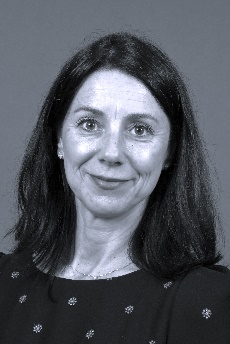 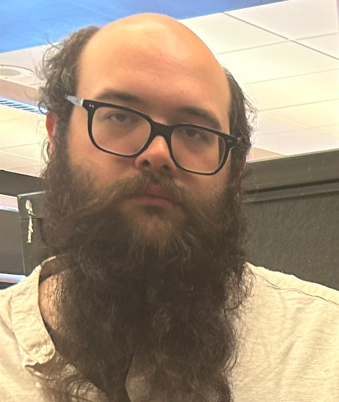 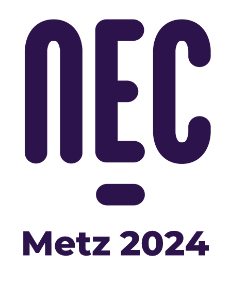 TABLE RONDE : 
LE LIEN INTERGENERATIONEL A L’HEURE DU NUMERIQUE
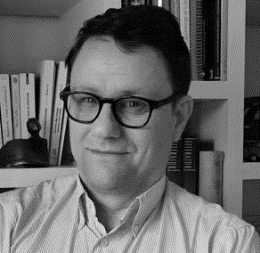 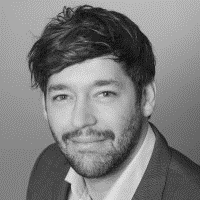 Yan VIRRIAT, doctorant en sociologie, Coordinateur REIACTIS et 
Jean-Philippe VIRIOT-DURANDAL, professeur des universités, titulaire de la chaire internationale SIÂGE, à l’Université de Lorraine,
Ben MAX, Responsable du département « promouvoir l’inclusion numérique » au ministère de la Digitalisation du Grand-Duché de Luxembourg
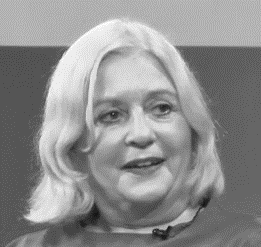 Thierry VERMEEREN, enseignant à l’université de Namur, expert e-santé, fondateur de la communauté « Patient Numérique »
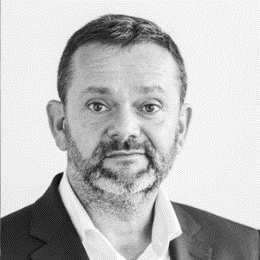 Katharina DRACH, Vice-Présidente du Conseil des Séniors de la Ville de WORMS en Allemagne
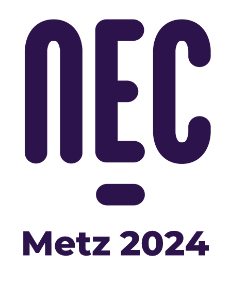 TEMOIGNAGE VIDEO

Christophe HUMBERT, Chargé de recherche et de formation en sociologie (PhD) – PSInstitut, Chercheur associé au laboratoire LInCS (Laboratoire interdisciplinaire en études culturelles) de l’université de STRASBOURG. 

TITRE DE L’INTERVENTION:
« Les liens familiaux des résidents d'EHPAD durant la pandémie de COVID-19 : vers une émergence de "liens 2.0" ? »
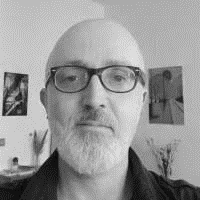 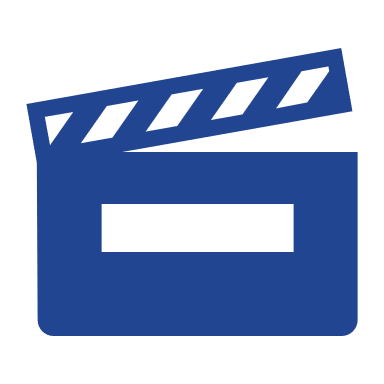 Stand réalité virtuelle
Présenté et animé par la FEDERATION SENIORS MOSELLE, venez voyager et découvrir avec des casques de réalité virtuelle. ESPACE FABLAB.
Stand reconditionnement du matériel informatique
Animé par EMMAÜS CONNECT et s’adresse particulièrement à ceux qui sont intéressés pour devenir relai dans la démarche numérique responsable. ESPACE FABLAB.
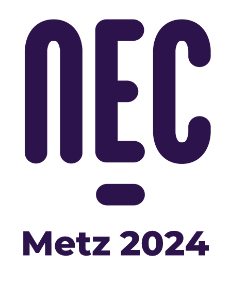 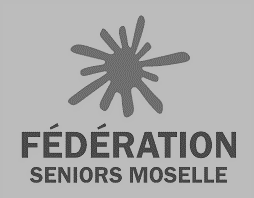 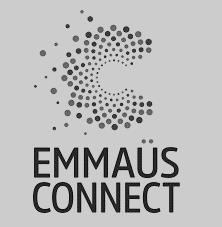 Atelier « sensibilisation dans l’utilisation des informations au format numérique »
Animé par Céline KLEIN, Conseillère numérique à Maizières-lès-Metz. Salle de TRANSITION NUMERIQUE.
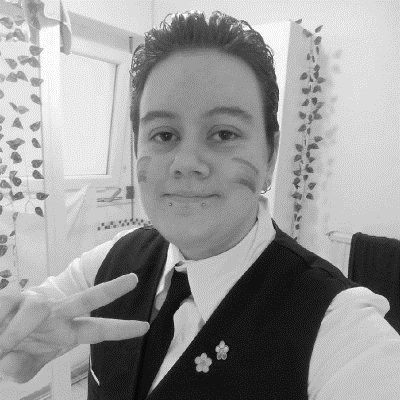 Atelier « mensonges, canulars, propagande, désinformation, l’envers du décor »
Animé par Laura CHAMBRIER-DONNADIEU et LUCAS KOZAK du réseau des Bibliothèques et Médiathèques de Metz. Dans l’ATRIUM.
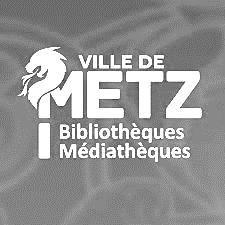 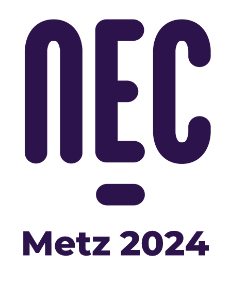 LE NUMERIQUE RESPONSABLE

MATHIEU WOLFF, Consultant Numérique Responsable, membre d’InfogreenFactory

RESUME DE L’INTERVENTION
Sensibilisation aux enjeux du numérique responsable au travers d’un QUIZZ
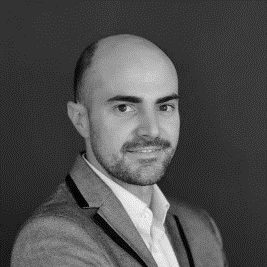 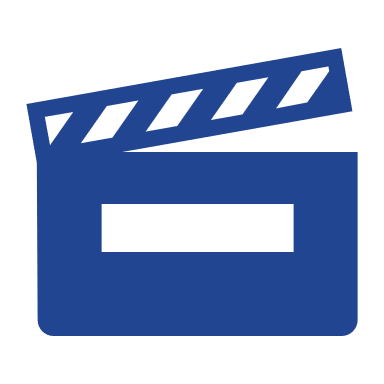 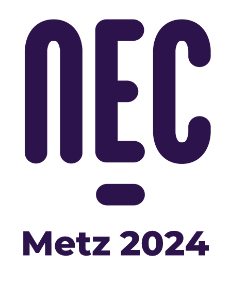 CONCLUSION DE LA JOURNEE

JACQUELINE SCHNEIDER, Adjointe au Maire de Metz, chargée de l’inclusion numérique, de l’emploi et l’insertion professionnelle

RESUME DE L’INTERVENTION
Vidéo de conclusion : Le Numérique = Affaire à suivre…
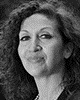 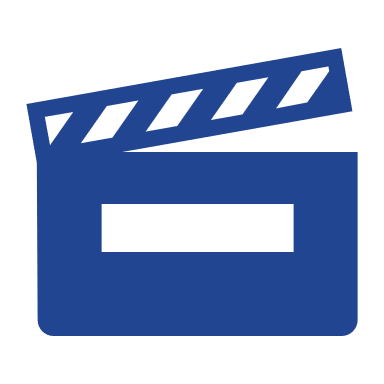 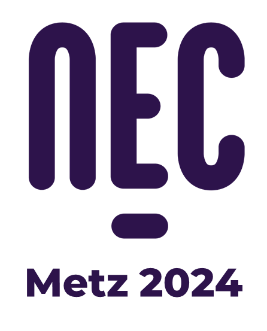 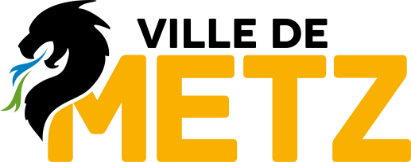 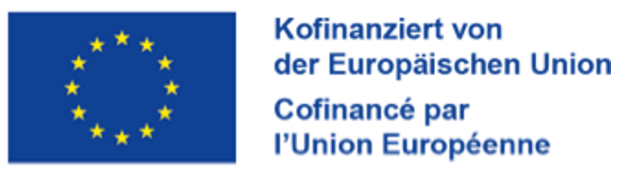 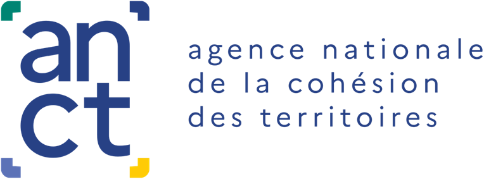 Merci à l’ensemble des partenaires
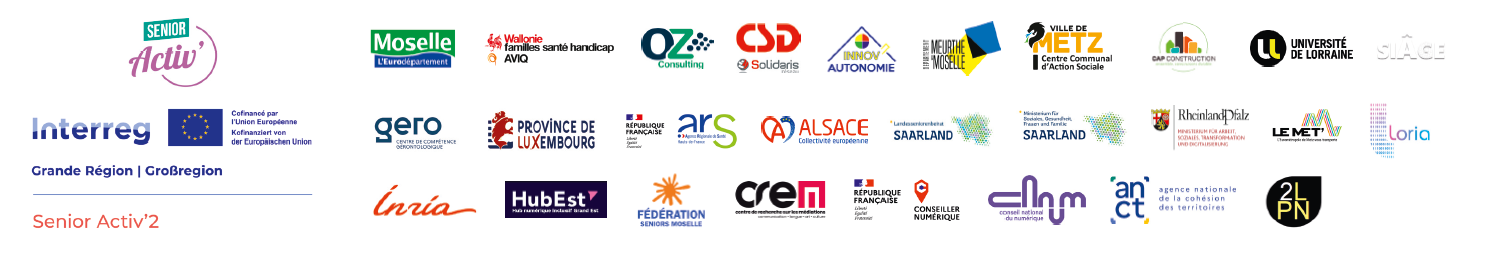